CS425: Algorithms for Web Scale Data
Lecture 7: Web Advertising
Most of the slides are from the Mining of Massive Datasets book.
These slides have been modified for CS425. The original slides can be accessed at: www.mmds.org
Online Algorithms
Classic model of algorithms
You get to see the entire input, then compute some function of it
In this context, “offline algorithm”

Online Algorithms
You get to see the input one piece at a time, and need to make irrevocable decisions along the way
J. Leskovec, A. Rajaraman, J. Ullman: Mining of Massive Datasets, http://www.mmds.org
2
Online Bipartite Matching
Bipartite Graphs
Bipartite graph:
Two sets of nodes: A and B
There are no edges between nodes that belong to the same set. 
Edges are only between nodes in different sets.
a
1
2
b
c
3
4
d
A
B
Mustafa Ozdal, Bilkent University
Bipartite Matching
Maximum Bipartite Matching: Choose a subset of edges EM such that:
Each vertex is connected to at most one edge in EM 
The size of EM is as large as possible

Example: Matching projects to groups
a
1
2
b
M = {(1,a),(2,b),(3,d)} is a matching
Cardinality of matching = |M| = 3
c
3
4
d
Groups
Projects
Mustafa Ozdal, Bilkent University
Bipartite Matching
Maximum Bipartite Matching: Choose a subset of edges EM such that:
Each vertex is connected to at most one edge in EM 
The size of EM is as large as possible

Example: Matching projects to groups
a
1
2
b
M = {(1,c),(2,b),(3,d),(4,a)} is a 
maximum matching
Cardinality of matching = |M| = 4
c
3
4
d
Groups
Projects
Mustafa Ozdal, Bilkent University
Example: Bipartite Matching
a
1
2
b
c
3
4
d
Groups
Projects
M = {(1,c),(2,b),(3,d),(4,a)} is a perfect matching
Perfect matching … all vertices of the graph are matched
Maximum matching …  a matching that contains the largest possible number of matches
J. Leskovec, A. Rajaraman, J. Ullman: Mining of Massive Datasets, http://www.mmds.org
7
Matching Algorithm
Problem: Find a maximum matching for a given bipartite graph
A perfect one if it exists

There is a polynomial-time offline algorithm based on augmenting paths (Hopcroft & Karp 1973, see http://en.wikipedia.org/wiki/Hopcroft-Karp_algorithm)

But what if we do not know the entire graph upfront?
J. Leskovec, A. Rajaraman, J. Ullman: Mining of Massive Datasets, http://www.mmds.org
8
Online Bipartite Matching Problem
Initially, we are given the set of projects
The TA receives an email indicating the preferences of one group.
The TA must decide at that point to either:
	assign a prefered project to this group, or
	not assign any projects to this group

Objective is to maximize the number of preferred assignments



Note: This is not how your projects were assigned 
Mustafa Ozdal, Bilkent University
Greedy Online Bipartite Matching
Greedy algorithm 
         For each group g
	Let Pg be the set of projects group g prefers
	if there is a p ∈ Pg that is not already assigned to another group
	         assign project p to group g
	else
	         do not assign any project to g
Mustafa Ozdal, Bilkent University
a
b
c
d
Greedy Online Graph Matching: Example
1
(1,a)
(2,b)
2
(3,d)
3
4
J. Leskovec, A. Rajaraman, J. Ullman: Mining of Massive Datasets, http://www.mmds.org
11
Competitive Ratio
For input I, suppose greedy produces matching Mgreedy while an optimal matching is Mopt

Competitive ratio = 
			minall possible inputs I (|Mgreedy|/|Mopt|)

(what is greedy’s worst performance over all possible inputs I)
J. Leskovec, A. Rajaraman, J. Ullman: Mining of Massive Datasets, http://www.mmds.org
12
Analysis of the Greedy Algorithm
Step 1: Find a lower bound for the competitive ratio
A
B
Definitions:
Mo: The optimal matching
Mg: The greedy matching
L: The set of vertices from A that are in Mo, but not in Mg
R: The set of vertices from B that are connected to at least one vertex in L
R
L
Mustafa Ozdal, Bilkent University
Analysis of the Greedy Algorithm (cont’d)
Claim: All vertices in R must be in Mg 
     Proof: 
By contradiction, assume there is a vertex v ∈ R that is not in Mg. 
There must be another vertex u ∈ L that is connected to v.
By definition u is not in Mg either.
When the greedy algorithm processed edge (u, v), both vertices u and v were available, but it matched none of them. This is a contradiction!
Fact: |Mo| ≤ |Mg| + |L|
        Adding the missing elements to Mg will make its size to be at least the size of the optimal matching.
Fact: |L| ≤ |R|
        Each vertex in L was matched to another vertex in Mo
Mustafa Ozdal, Bilkent University
Analysis of the Greedy Algorithm (cont’d)
Fact: |R| ≤ |Mg|
	All vertices in R are in Mg 

Summary:
	|Mo| ≤ |Mg| + |L|
	|L| ≤ |R|
	|R| ≤ |Mg|
Combine:
      |Mo| ≤ |Mg| + |L| 
	≤ |Mg| + |R|
	≤ 2 |Mg|
Lower-bound for competitive ratio:
Mustafa Ozdal, Bilkent University
a
b
c
d
Analysis of the Greedy Algorithm (cont’d)
We have shown that the competitive ratio is at least 1/2. However, can it be better than 1/2?
Step 2: Find an upper bound for competitive ratio:
	Typical approach: Find an example.
	If there is at least one example that has competitive ratio of r,
	it must mean that competitive ratio cannot be greater than r.
1
(1,a),
(2,b)
Greedy matching:
2
The optimal matching is: (4, a), (3,b), (1,c), (2, d)
3
Competitive ratio = ½ for this example
4
So, competitive ratio <= ½
Mustafa Ozdal, Bilkent University
Greedy Matching Algorithm
We have shown that competitive ratio for the greedy algorithm is 1/2.
We proved that both lower bound and upper bound is 1/2

Conclusion: The online greedy algorithm can result in a matching solution that has half the size of an optimal offline algorithm in the worst case.
Mustafa Ozdal, Bilkent University
Web Advertising
History of Web Advertising
Banner ads (1995-2001)
Initial form of web advertising
Popular websites charged X$ for every 1,000 “impressions” of the ad
Called “CPM” rate (Cost per thousand impressions)
Modeled similar to TV, magazine ads
From untargeted to demographically targeted
Low click-through rates
Low ROI for advertisers
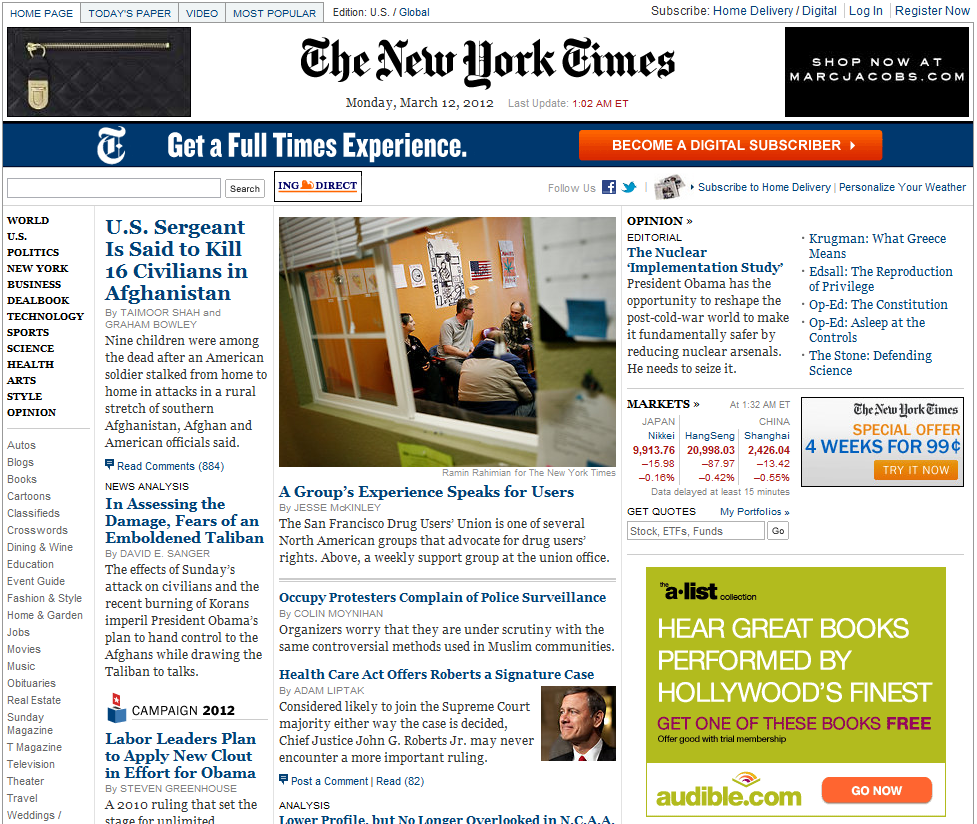 CPM…cost per mille
Mille…thousand in Latin
J. Leskovec, A. Rajaraman, J. Ullman: Mining of Massive Datasets, http://www.mmds.org
19
Performance-based Advertising
Introduced by Overture around 2000
Advertisers bid on search keywords
When someone searches for that keyword, the highest bidder’s ad is shown
Advertiser is charged only if the ad is clicked on

Similar model adopted by Google with some changes around 2002
Called Adwords
J. Leskovec, A. Rajaraman, J. Ullman: Mining of Massive Datasets, http://www.mmds.org
20
Ads vs. Search Results
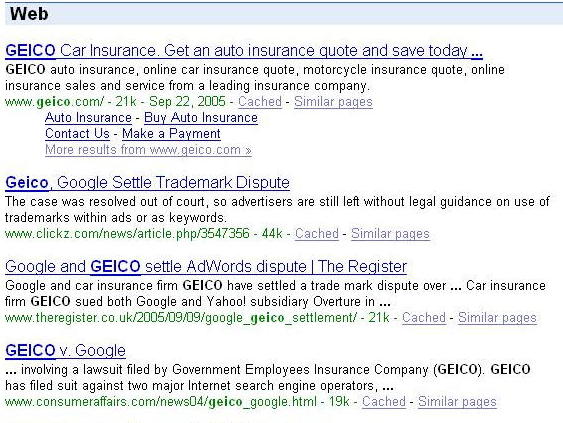 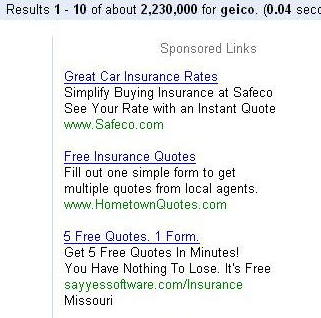 J. Leskovec, A. Rajaraman, J. Ullman: Mining of Massive Datasets, http://www.mmds.org
21
Web 2.0
Performance-based advertising works!
Multi-billion-dollar industry

Interesting problem: What ads to show for a given query? 
(This lecture)

If I am an advertiser, which search terms should I bid on and how much should I bid? 
(Not focus of this lecture)
J. Leskovec, A. Rajaraman, J. Ullman: Mining of Massive Datasets, http://www.mmds.org
22
Adwords Problem
Given:
1. A set of bids by advertisers for search queries
2. A click-through rate for each advertiser-query pair
3. A budget for each advertiser (say for 1 month)
4. A limit on the number of ads to be displayed with each search query
Respond to each search query with a set of advertisers such that:
1. The size of the set is no larger than the limit on the number of ads per query
2. Each advertiser has bid on the search query
3. Each advertiser has enough budget left to pay for the ad if it is clicked upon
J. Leskovec, A. Rajaraman, J. Ullman: Mining of Massive Datasets, http://www.mmds.org
23
Adwords Problem
A stream of queries arrives at the search engine: q1, q2, …
Several advertisers bid on each query
When query qi arrives, search engine must pick a subset of advertisers whose ads are shown

Goal: Maximize search engine’s revenues
Simplification: Instead of raw bids, use the “expected revenue per click” (i.e., Bid*CTR)
Clearly we need an online algorithm!
J. Leskovec, A. Rajaraman, J. Ullman: Mining of Massive Datasets, http://www.mmds.org
24
The Adwords Innovation
Advertiser
Bid
CTR
Bid * CTR
A
$1.00
1%
1 cent
B
$0.75
2%
1.5 cents
C
$0.50
2.5%
1.125 cents
Click throughrate
Expectedrevenue
J. Leskovec, A. Rajaraman, J. Ullman: Mining of Massive Datasets, http://www.mmds.org
25
The Adwords Innovation
Advertiser
Bid
CTR
Bid * CTR
B
$0.75
2%
1.5 cents
C
$0.50
2.5%
1.125 cents
A
$1.00
1%
1 cent
J. Leskovec, A. Rajaraman, J. Ullman: Mining of Massive Datasets, http://www.mmds.org
26
Complications: Budget
Two complications:
Budget
CTR of an ad is unknown

Each advertiser has a limited budget
Search engine guarantees that the advertiser will not be charged more than their daily budget
J. Leskovec, A. Rajaraman, J. Ullman: Mining of Massive Datasets, http://www.mmds.org
27
Complications: CTR
CTR: Each ad has a different likelihood of being clicked
Advertiser 1 bids $2, click probability = 0.1
Advertiser 2 bids $1, click probability = 0.5
Clickthrough rate (CTR) is measured historically
Very hard problem: Exploration vs. exploitationExploit: Should we keep showing an ad for which we have good estimates of click-through rate or Explore:  Shall we show a brand new ad to get a better sense of its click-through rate
J. Leskovec, A. Rajaraman, J. Ullman: Mining of Massive Datasets, http://www.mmds.org
28
Simplified Problem
We will start with the following simple version of Adwords:
One ad shown for each query
All advertisers have the same budget B
All bids are $1
All ads are equally likely to be clicked and CTR = 1

We will generalize it later.
Mustafa Ozdal, Bilkent University
Greedy Algorithm
Simple greedy algorithm:
	For the current query q, pick any advertiser who:
has bid 1 on q
has remaining budget

What is the competitive ratio of this greedy algorithm?

Can we model this problem as bipartite matching?
Mustafa Ozdal, Bilkent University
Bipartite Matching Model
Online algorithm:
   For each new query q
       assign a bid if available
B nodes 
for each
advertiser
Equivalent to the online greedy bipartitite matching algorithm, which had competitive ratio = 1/2.
bids
queries
So, the competitive ratio
of this algorithm is also ½.
Mustafa Ozdal, Bilkent University
Example: Bad Scenario for Greedy
Two advertisers A and B
A bids on query x, B bids on x and y
Both have budgets of $4
Query stream: x x x x y y y y 
Worst case greedy choice: B B B B _ _ _ _ 
Optimal:  A A A A B B B B 
Competitive ratio = ½
This is the worst case!
Note: Greedy algorithm is deterministic – it always resolves draws in the same way
J. Leskovec, A. Rajaraman, J. Ullman: Mining of Massive Datasets, http://www.mmds.org
32
[Speaker Notes: Is greedy deterministic or randomized (it is deterministic!!)]
BALANCE Algorithm [MSVV]
BALANCE Algorithm by Mehta, Saberi, Vazirani, and Vazirani
For each query, pick the advertiser with the largest unspent budget
Break ties arbitrarily (but in a deterministic way)
J. Leskovec, A. Rajaraman, J. Ullman: Mining of Massive Datasets, http://www.mmds.org
33
Example: BALANCE
Two advertisers A and B
A bids on query x, B bids on x and y
Both have budgets of $4

Query stream: x x x x y y y y 

BALANCE choice: A B A B B B _ _ 
Optimal: A A A A B B B B

Competitive ratio ≤ ¾
J. Leskovec, A. Rajaraman, J. Ullman: Mining of Massive Datasets, http://www.mmds.org
34
B
A1
A2
Analyzing BALANCE: Simple Case
Try to prove a lower bound for the competitive ratio
i.e. Consider the worst-case behavior of BALANCE algorithm

Start with the simple case:
2 advertisers A1 and A2 with equal budgets B
Optimal solution exhausts both budgets
All queries assigned to at least one advertiser in the optimal solution
Remove the queries that are not assigned by the optimal algorithm
This only makes things worse for BALANCE
Queries allocated to A1 in the optimal solution
Queries allocated to A2 in the optimal solution
Mustafa Ozdal, Bilkent University
Analysis of BALANCE: Simple Case
Claim: BALANCE must exhaust the budget of at least one advertiser
Proof by contradiction: Assume both advertisers have left over budgets
 Consider query q that is assigned in the optimal solution, but not in BALANCE.
 Contradiction: q should have been assigned to at least the same advertiser because both advertisers have available budget.
Mustafa Ozdal, Bilkent University
B
A1
A2
Analysis of BALANCE: Simple Case
BALANCE solution
Optimal solution
x
B
y
x
z
A1
A2
Without loss of generality, assume the whole budget of A2 is exhausted. 
Claim: All blue queries (the ones assigned to A1 in the optimal solution) must be assigned to A1 and/or A2 in the BALANCE solution. 
Proof by contradiction: Assume a blue query q not assigned to either A1 or A2. Since budget of A1 is not exhausted, it should have been assigned to A1.
Mustafa Ozdal, Bilkent University
B
A1
A2
Analysis of BALANCE: Simple Case
BALANCE solution
Optimal solution
x
B
y
x
z
A1
A2
Some of the green queries (the ones assigned to A2 in the optimal solution) are not assigned to either A1 or A2. Let x be the # of such queries. 
Prove an upper bound for x 
Worst case for the BALANCE algorithm.
Mustafa Ozdal, Bilkent University
B
A1
A2
Analysis of BALANCE: Simple Case
BALANCE solution
Optimal solution
x
B
y
x
z
A1
A2
Consider two cases for z:
Case 1: z ≥ B/2
		size (A1) = y + z  ≥ B/2
		size (A1 + A2) = B + y + z ≥ 3B/2
Mustafa Ozdal, Bilkent University
B
A1
A2
Analysis of BALANCE: Simple Case
BALANCE solution
Optimal solution
x
B
y
x
z
A1
A2
Case 2: z < B/2
Consider the time when last 
    blue query was assigned to A2:
≥ B/2
≥ B/2
A1
A2
A2 has remaining budget of ≤ B/2
For A2 to be chosen, A1 must also have remaining budget of ≤ B/2
Mustafa Ozdal, Bilkent University
B
A1
A2
Analysis of BALANCE: Simple Case
BALANCE solution
Optimal solution
x
B
y
x
z
A1
A2
Case 2: z < B/2
		size (A1) ≥ B/2
		size (A1 + A2) = B + size(A1) ≥ 3B/2
Mustafa Ozdal, Bilkent University
Analysis of BALANCE: Simple Case
Mustafa Ozdal, Bilkent University
BALANCE: Multiple Advertisers
For multiple advertisers, worst competitive ratio of BALANCE is 1–1/e = approx. 0.63
Interestingly, no online algorithm has a better competitive ratio!

See textbook for the worst-case analysis.
J. Leskovec, A. Rajaraman, J. Ullman: Mining of Massive Datasets, http://www.mmds.org
43
General Version of the Problem
Arbitrary bids and arbitrary budgets!
In a general setting BALANCE can be terrible
Consider two advertisers A1 and A2 
A1: x1 = 1, b1 = 110
A2: x2 = 10, b2 = 100
Assume we see 10 instances of q
BALANCE always selects A1 and earns 10
Optimal earns 100
J. Leskovec, A. Rajaraman, J. Ullman: Mining of Massive Datasets, http://www.mmds.org
44
Generalized BALANCE
Arbitrary bids: consider query q, bidder i
Bid = xi
Budget = bi
Amount spent so far = mi
Fraction of budget left over fi = 1-mi/bi
Define i(q) = xi(1-e-fi)

Allocate query q to bidder i with largest value of i(q)

Same competitive ratio (1-1/e)
J. Leskovec, A. Rajaraman, J. Ullman: Mining of Massive Datasets, http://www.mmds.org
45
Conclusions
Web Advertising: Try to maximize ad revenue from a stream of queries

Online algorithms: Make decisions without seeing the whole input set

Approximation algorithms: Theoretically prove upper and lower bounds w.r.t. the optimal solutions.
Mustafa Ozdal, Bilkent University